Без знания дробей никто не может быть сведущим в математике
Марк Туллий Цицерон
(древнеримский оратор и философ)
В добрый путь!
Расположите дроби в порядке возрастания
Разбейте числа на группы
7651;   23, 09;    389;   34,57;     1246 ; 1,246;      0,4;       0,2;    73,067;      3437
23, 09 
34,57
1,246
0,4      
0,2   
73,067
7651
389
1246
3437
389 + 7651 = 8040;  3437 + 1246 = 4683
7651
3437
+
+
389
1246
8040
4683
Расположите числа в порядке возрастания
7651; 389; 1246 ; 3437
389; 1246 ; 3437; 7651
9
23,09
=23
100
=34
54
=34
54
34,57
100
100
1,246
=1
246
1000
4
0,4
4
=
=
10
10
2
0,2
=
10
73,067
=73
67
1000
54
34
54
9
23
63
=57
+
100
100
100
100
246
1
313
=74
73
67
+
1000
1000
1000
2
4
4
6
+
=
10
10
10
10
10
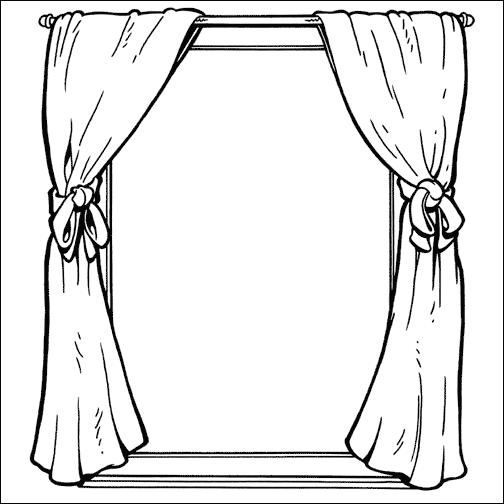 46,24 и 33,1 - Алексей и Роман – 1 ряд33,08 и 64,6 – Семён и Виталий– 2ряд40,13 и 40,9 – Тимур и Богдан-3 ряд
Тема урока:
Сложение десятичных дробей
46,03+8,7
54,73
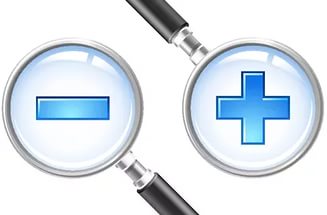 46,235
46,24 и 33,1 - Алексей и Роман – 79,3433,08 и 64,6 – Семён и Виталий– 97,6840,13 и 40,9 – Тимур и Богдан – 81,03
Алгоритм сложения десятичных дробей
1. Уравнять в дробях количество знаков после запятой;
2. Записать числа друг под другом так, чтобы запятая была под запятой
3. Выполнить сложение, не обращая внимание на запятую;
4. Поставить в ответе запятую под запятой в данных дробях.
46,24
33,08
40,13
79 34
97 68
81 03
,
,
,
46,24+33,1 = ?        33,08+64,6= ?                    40,13+40,9=?
31,03
79,34
97,68
+
+
+
33
1
0
64
6
0
40
9
0
,
,
,
1 ряд -23, 09+1,246= 24,3362 ряд -73,067+0,4= 73,4673 ряд -34,57 +0,2 = 34,87
34,57
23,090
73,067
+
+
+
1,246
0,400
0,20
34,87
24,336
73,467
1.  Рабочая тетрадь, стр. 101, №2 2. Учебник, стр. 193, №1215 3. Учебник, стр. 192, №1213 - 1 вариант - а,в, д;  2 вариант - б,г,е.
Домашнее задание
1. Найти суммарный рост членов своей семьи.

2.  №1255, стр. 197